Námspakki 4
Umhverfisleg sjálfbærninálgun fyrir fyrirtæki og samfélög í fjallahéruðum og dreifðum byggðum
Kynning
Þessi þriðji námspakki af sex hluta námsefnispakka PEAK býður upp á verkfæri og greiningu til að:

innleiða sjálfbærari viðskiptahætti, einkum í fjalllendi og dreifðum byggðum. Hvar skal byrja? Það eru margar brýnar áskoranir og það er erfitt að gera sér grein fyrir þeim aragrúa upplýsinga sem til eru varðandi sjálfbærni. Þessi námspakki miðar að því að hjálpa frumkvöðlum og fyrirtækjum þeirra að taka fyrstu skrefin á skipulagðan hátt.
Eftir námspakkann ættu notendur að geta:
NÁMSMARKMIÐ
Áttað sig á því hvers vegna evrópskt fjalllendi og dreifbýli, og fyrirtæki þeirra svæða eru mikilvæg.
Komið auga á sjálfbær tækifæri í fjalllendi og dreifðum byggðum.
Fengið innblástur frá sýnidæmum um sjálfbæra góða starfshætti í fjallahéruðum og dreifðum byggðum. 

Því er um að gera að hefja ferðalagið í átt að verðandi sjálfbæru fjalla- og dreifbýlisfyrirtæki!
The European Commission support for the production of this publication does not constitute an endorsement of the contents which reflects the views only of the authors, and the commission cannot be held responsible for any use which may be made of the information contained therein.
Hvers vegna er evrópskt fjalllendi og fyrirtækin þar mikilvæg?
01
Fjöll eru lífsnauðsynleg vistkerfi
Fjöll eru mikilvæg uppspretta lífsnauðsynlegrar vistkerfiskeðju og þau gegna mikilvægu hlutverki í efnahagsþróun, umhverfisvernd, vistfræðilegri sjálfbærni og vellíðan manna. Þrátt fyrir aukna viðurkenningu á málefnum fjallahéraða víðavegar um Evrópu er tíðni fátæktar, viðkvæmrar stöðu og efnahagslegs- og félagslegs óöryggis enn há í fjallahéruðum. 

Til að ná fram sjálfbærri þróun fjallasvæða og dreifðra byggða eru enn ýmsar lykiláskoranir til að takast á við, svo sem verndun fjallavistkerfa, útrýmingu fátæktar í samræmi við þúsaldarþróunarmarkmiðin (MDGs), og að tryggja efnahagslegt og félagslegt öryggi.
Fjöll eru lífsnauðsynleg vistkerfi
Föll og fjallakerfi styðja við um helming mannkyns í heiminum með því að bjóða upp á fjölmargar vörur og þjónustu, t.d. ferskvatn, matvæli, lífsnauðsynleg lyf, orku, fjölbreytt úrval líffræðilegrar- og menningarlega fjölbreytni.   

Fjallaumhverfi er meðal viðkvæmustu svæða heims; Þau eru einnig meðal þeirra vistkerfa sem eru viðkvæmust fyrir loftslagsbreytingum. Ef fjallasvæðum hnignar, eða þau ná ekki að bjóða þjónustu gæti margháttaður kostnaður fyrir staðbundin-, innlend- og alþjóðleg samfélög orðið verulegur. 
Álagsþættir sem stofna sjálfbærni fjallavistkerfa í hættu eru hagvöxtur, hnattvæðing, aukinn þrýstingur á nýtingu náttúruauðlinda fjallanna og aðrar nýjar streituaðstæður og hugsanleg átök.
Fjallasamfélög, dreifðar byggðir og fyrirtæki svæðanna eru mikilvæg
Fjallasamfélög og fyrirtæki hafa mikla aðlögunargetu vegna náinna tengsla þeirra umhverfi sitt. Aðlögunarferli þeirra og venjur, þ.m.t. hefðbundin tækni til jarðvegsverndar, verndun vatnasviðs og upprunalegra plöntufræja svæðisins, geta skapað jákvæð ytri áhrif fyrir hnattræn samfélög. Þetta getur hjálpað til við að takast á við áhrif loftslagsbreytinga ef fullnægjandi hvatakerfi eru þróuð sem umbuna íbúunum fyrir að tryggja viðvarandi flæði þjónustu fjallavistkerfanna.   

Hraði breytinganna og mikil áhrif alþjóðlegra ytri þátta hafa breytt félagslegum aðstæðum í fjallahéruðum og aukið skort á tækifærum, aukið fátækt, fæðuóöryggi og félagsleg átök í fjalllendi. Þörf er á nýjum viðbragðsaðferðum og auknum stuðningi frá samfélaginu á hverjum stað og um allan heim.
Lítil og meðalstór evrópsk fyrirtæki í fjallahéruðum forgangsraða sjálfbærni og grænum nálgunum
Eftir því sem sífellt erfiðara verður að hunsa áhrif loftslagsbreytinga eru fyrirtæki að átta sig á þörfinni á að bregðast við. Samkvæmt einni könnun þá eru tvö af hverjum þremur litlum fyrirtækjum (63%) að forgangsraða sjálfbærniverkefnum á næstu 12 mánuðum. Þetta eru fyrirtækin sem vaxa hraðast.

Enn fremur eru neytendur mun líklegri til að forgangsraða sjálfbærni og grænni nálgun í ákvörðunum sínum – 73% neytenda í Bretlandi vilja vera sjálfbærari og þeir vilja að fyrirtækin sem þeir eiga viðskipti við fylgi einnig þessum gildum. 

Þessi krafa almennings, ásamt skuldbindingu stjórnvalda um að ná kolefnisjöfnun (Net Zero ) fyrir árið 2050, þýðir að fyrirtæki þurfa að byrja að hugsa hvað þau ætla að gera til að ná því markmiði ekki seinna en strax!
Helmingur jarðarbúa er háður fjalllendi varðandi ferskvatn, hreina orku, áveituvatn, flóðavarnir, steinefni, timbur og aðrar skógarafurðir, afþreyingu og erfðaauðlindir. Helmingur heitra reita líffræðilegs fjölbreytileika á heimsvísu (17 af 34) og þriðjungur allra verndaðra svæða eru í fjalllendi. Í fjöllum búa einnig meira en milljarður manna, verulegur hluti þeirra eru frumbyggjasamfélög sem hafa lífsviðurværi sitt að miklu leyti af staðbundnum náttúruauðlindum. Fjöll eru einnig uppspretta menningarlegra-, andlegra- og upplifunarauðlinda margra borgarbúa. 
Heimildir
02
Sjálfbær tækifæri í fjallahéruðum og dreifðum byggðum
‘
[Speaker Notes: Mountain tourism – Towards a more sustainable path (fao.org)
https://www.fao.org/3/cb7884en/cb7884en.pdf]
02.1 Tækifæri fyrir grænt líkan
ALPS (GEAP) Grænt hagkerfislíkan fyrir sjálfbæra fjallaþróun fjallahéraða
Græna hagkerfislíkanið miðar að því að auka vellíðan manna, félagslegt jafnrétti og draga úr umhverfisáhættu og vistfræðilegri einsleitni. Græna hagkerfislíkanið býður upp á tækifæri fyrir efnahagsþróun, umhverfisvernd, vistfræðilega sjálfbærni og vellíðan manna, sem og fyrir efnahagslegt og vistfræðilegt viðnám í fjalllendi og dreifðum byggðum. Sjá má hvernig Alparnir hafa samþykkt aðgerðaáætlun um grænt hagkerfi (GEAP) sem beinist að grænum svæðum með 33 aðgerðum, t.d.:
grænt bókhald og skipulag fjárstuðningshvatning til vistvænnar nýsköpunargrænni byggðaþróunað meta vistkerfi og líffræðilega fjölbreytni;að búa og starfa í grænu hagkerfi

Hver aðgerð er viðráðanleg, raunhæf og áhrifarík og stuðlar að umbreytingu í átt að grænu hagkerfi.
[Speaker Notes: https://www.alpconv.org/en/home/topics/green-economy/]
Vatnsfallsorka í Himalajafjöllunum
02.2 Hrein orka
Vatnsfallsorka og önnur hrein orka er nauðsynleg til að viðhalda hagvexti á sjálfbæran hátt og bæta lífskjör þess mikla fjölda fólks sem enn reiðir sig á t.d. viðareldsneyti. 
Fjöll eru mikilvægir orkugjafar sem gefa meira en 15% af orku heimsins.
Straumharðar ár fjallanna eru hagkvæmar uppsprettur vatnsafls um allan heim. Þessi orkugjafi er þó ekki fullnýttur. 

Himalaja-svæðið hefur til dæmis möguleika á að framleiða yfir 300.000 MW með vatnsafli og aðeins 9% af þessum möguleika er nýtt (Tariq 2011). Heimildir
[Speaker Notes: Mountain tourism – Towards a more sustainable path (fao.org)]
Ferðaþjónusta, menning, líffræðilegur fjölbreytileiki og ævintýri
02.3 Responsible Tourism
Fjöll skapa umhverfi fyrir menningar-, trúar- og upplifunarframboð ferðaþjónustu svo sem gönguferðir, dýralífsskoðun, fuglaskoðun, upplifun fegurðar landslagsins og að fylgjast með og njóta einstaks lífsstíls og menningar fjallasamfélaga. Fjöll búa yfir mikilli fjölbreytni þjóðernis, menningar og tungumála. Fjallabúar varðveita einnig mikla þekkingu frumbyggja á greinum eins og landbúnaði, grasafræði, jurtalækningum og vistfræði. Verndun og sjálfbærni eru knúin áfram af trú á og stjórnun samfélaga. Staðbundin menning styrkist af nánum tengslum við náttúrulegt umhverfi sem viðheldur þeim. 

Meira en 1 milljarður manna telur fjöll heilög (Bernbaum 1998).
Sýnidæmi 1
Ítalía
Image Source
Frægasta vara svæðisins er Fontina ostur, gerður síðan á tólftu öld og PDO varin (Protected designation of origin). Ostinum er bætt í súpur, hann er órjúfanlegur hluti af fondú svæðisins (It. fonduta) og er að sjálfsögðu til staðar á hvaða ostabakka sem er í héraðinu. Vinsælasta atvinnugrein þessa svæðis er ferðaþjónusta.
Ítalska fjallahéraðið í Valle d'Aosta er á Norðvestur-Ítalíu. Staðsett á efra vatnasvið Dora Baltea árinnar, frá upptökum árinnar nálægt Mount Blanc til Ivrea. Svæðið er lokað af í norðri, vestri og suðri af Ölpunum.
Menntun og sjálfbærniAð stuðla að þróun frumkvöðlastarfs í fjallaþorpum
Í Valle d'Aosta (Aosta dalnum) svæðinu á Norður-Ítalíu er Associazione Naturavalp (Naturavalp samtökin) að stuðla að þróun fjallaþorpsins Valpelline með staðbundinni frumkvöðlastarfsemi. Samtökin standa fyrir efnahags-, menningar-, félags- og menntunarlegum verkefnum til ábyrgrar uppbyggingar ferðaþjónustu. Meðlimir og styrkveitendur eru aðallega heimamenn sem eru þjálfaðir í sjálfbærum vinnubrögðum og leitast við að vekja athygli gesta á mikilvægi þess að vernda umhverfið og nota staðbundnar vörur og tengsl gesta við samfélagið til að auka vitund um menningarlegt og líffræðilegt gildi svæðisins. 
Naturavalp leggst gegn þróun ferðaþjónustu sem er skaðleg umhverfinu og styður þá sem virða sjálfræði íbúa á staðnum í ákvarðanatökuferlum sem tengjast ferðaþjónustu. Öll atvinnustarfsemi og gististarfsemi sem tengist verkefninu er skuldbundin til að nota að minnsta kosti tvær afurðir frá tengdum býlum og stuðla að viðhaldi og uppbyggingu landbúnaðar svæðisins. 
Afrakstur af starfsemi Naturavalp og sveitarfélaganna sýnir að ferðamönnum fjölgar stöðugt og einkafjárfestingum á svæðinu hefur fjölgað síðan félagið var stofnað. 
Bestu aðferðirnar til að bjóðið nýliða sem vilja koma sér fyrir í fjöllunum velkomna er að útfæra virk samskipti innan samfélaganna.
Sýnidæmi 2
Slóvensku Alparnir
Image Source
The region is famous for Slovenia's largest natural glacier Bled vatn er eitt af vinsælustu ferðamannastöðum landsins og skartar fallegu útsýni. Svæðið er frægt fyrir vínsmökkun og hefur menningarlegt og sögulegt aðdráttarafl. Einnig er svæðið vel þekkt af áhugafólki um miðaldakastala. Svæðinu er vel við haldið og þar eru margir veitingastaðir og kaffihús. Þar eru líka óteljandi ferðamenn en þar með missir svæðið svolítið sinn upprunalega og ekta sjarma.
Slóvensku Alparnir. Þrír fjallgarðar eru í slóvönsku Ölpunum: Júlíönsku-, Karavanks- (Karavanke) og Kamnik-Savinja Alparnir. Allir fjallgarðarnir eru staðsettir í norðurhluta landsins og mynda sameiginlegt ferðamanna-svæði - Alpasvæðið.
Vörumerki og sjálfbærni Jafnvægi í dreifingu ferðamanna
Fjögur fjallasveitarfélög í Slóvensku Ölpunum ásamt staðbundnum hagsmunaaðilum í ferðaþjónustu hvöttu ferðamenn til að heimsækja fátíðari sveitarfélög og fluttu gesti frá fjölmennum svæðum til að jafna dreifingu og veita íbúum á staðnum tækifæri til að afla viðbótartekna. 
Þetta var gert með samþykkt þróunarverkefninu 2017−2021 Rogla-Pohorje Destination Tourism Development and Marketing Plan, ramma um samstarf og stofnun sameiginlegs vörumerkis fyrir Rogla-Pohorje Tourist Destination (RPTD). Áætlunin fylgdi umhverfislegum-, efnahagslegum- og félagslegum þáttum í þróun ferðaþjónustunnar.  Það leiddi samfélögin saman til að skipuleggja kerfisbundið sjálfbæra þróun fjallasvæðisins og markaðssetja ferðaframboð sitt. Meðal niðurstaðna var sameiginlegt kynningarstarf, þróunarverkefni, stofnun vörumerkisins  The Tastes of Rogla, þjálfunarmöguleikar fyrir seljendur, sameiginlegir ferðapakkar, sameiginlegt afsláttarkort, sameiginleg vefsíða þar á meðal bókunarkerfi og netverslun, ókeypis sumarrútuleið um RPTD og ókeypis leiðbeiningar fyrir gesti RPTD. 
The Tastes of Rogla er vörumerki sem sameinar og varðveitir matreiðsluhefð Rogla-Pohorje áfangastaðarins og viðheldur þannig ekta matarmenningu sem berst frá kynslóð til kynslóðar og aðlöguð er í samræmi við nútíma heilsusamlegt mataræði.
Sýnidæmi 3
Sviss
Image Source
Safien-dalurinn er í Svissnesku Ölpunum. Það sem gerir þennan dal frábrugðinn hinum 149 í kantónunni er arfleifðin sem íbúar hans hafa skilið eftir í gegnum aldirnar. Heimili, heyhlöður og alpaskálar hafa ekki myndað þyrpingar heldur dreifast eins og svartir punktar um hlíðarnar milli hárra fjallanna.
Fjallatindar svæðisins afmarka Safien-dalinn sem býður upp á fjölbreytt net göngu- og hjólaleiða með menningu, náttúru, og ævintýrum sem hafa sterka tengingu við hefðir svæðisins. Þar er einnig að finna einkennandi engi Alpanna, fjallaskóga og glæsta fjallatinda.
Að knýja fram sjálfbæra þróun og nýsköpun                   Fjallahótel sem drifkraftur nýsköpunar og sjálfbærrar þróunar
Safien-dalurinn, samkvæmt stuðningsáætlun ríkisins fyrir landbúnaðinn, leggur áherslu á byggðaþróun, sjálfbæra ferðaþjónustu og þverfaglegt samstarf. Verkefnið mun veita núverandi störfum langtímaöryggi og skapa ný störf. Hotel Alpenblick in Tenna þjónar sem miðstöð fyrir þetta framtak sem knýr nýsköpun fyrir blómlegt svæðisbundið atvinnulíf. 

Alpa-FoodLab var sett upp á hótelinu til að stuðla að vörunýjungum tengdum landbúnaði Alpanna. Auk hefðbundinna vara eins og osta og kjöts verða nýjar vörur prófaðar eða endurlífgaðar, svo sem fjallakartöflur, kínóa og stevía. Nýsköpunar- og hæfnimiðstöð fyrir Alpa- og fjallalandbúnað styður sjálfbæran og arðbæran landbúnað á fjallasvæðum sínum með rannsóknum, prófunum, tilraunum og stjórnunaraðstoð. Miðlun þekkingar með þessum aðferðum hefur eflst og hagnýtum spurningum um sértæk, staðsetningartengd vandamál sem skipta máli fyrir allt Sviss verður svarað.
Fyrir frekari lestur, sjá https://www.blw.admin.ch/blw/de/home/instrumente/laendliche-entwicklung-und-strukturverbesserungen/laendliche-entwicklung.html
[Speaker Notes: https://www.blw.admin.ch/blw/de/home/instrumente/laendliche-entwicklung-und-strukturverbesserungen/laendliche-entwicklung.html]
Byrjaðu vegferð sjálfbærs dreifbýlisfyrirtækis í dag!
03
Að skapa sjálfbært fjalla- og dreifbýlisfyrirtæki
Að hafa „sjálfbærnimeistarar“, og einlægan „sjálfbærnifulltrúa” er fyrsta mikilvæga upphafsskrefið í vegferð fyrirtækis á átta að kolefnishlutleysi. Það þarf einstakling til að stjórna sjálfbærni, þróa sjálfbærnistefnuna og fá aðra um borð. Næsta skref er að fræða alla svo þeir geri aðstoðað og lagt sitt af mörkum. Gera litlar, snjallar og umhverfismeðvitaðar breytingar til að draga úr heildar kolefnisfótspori fyrirtækisins. Fylla út spurningalista til að reikna út grunnflöt yfir alla ferla og fá síðan leiðbeiningar um skrefin sem taka þarf til að minnka heildar kolefnisfótsporið. Kanna og tileinka sér græna tækni. Umhverfisvæn tækni dregur úr neikvæðum áhrifum á jörðina t.d. vörur sem nota minni orku bæði við framleiðslu og nýtingu.  
Greina aðfangakeðju fyrirtækisins. Birgjarnir sem valið er að vinna með eru líka með sín eigin kolefnisfótspor og skoða þarf þau vel til að gera breytingar alstaðar þar sem hægt er. Er t.d. möguleiki að fá  lífræn matvæli á staðnum, umhverfisvænar hreinlætisvörur o.s.frv. Varast skal allan  „grænþvott" – þá iðju að láta líta út fyrir að vera vistvænni en staðan er í raun og veru!
FYRSTU SKREF fyrir umhverfisvæn fyrirtæki í dreifðum byggðum
Fyrsta spurningin sem hafa þarf í huga þegar hafin er vegferð í átt til sjálfbærni er að skoða hver er staða fyrirtækisins varðandi stjórn á eigin umhverfisáhrifum? Þetta er mikilvægt því það mun hjálpa til við að skilja hversu sjálfbært fyrirtækið er núna og hvaða skref þú getur tekið í nánustu framtíð. Greina þarf helstu grænu þætti fyrirtækisins og að því loknu er sjálfbærnivegferðin hafin! Þetta felur í sér að reikna út áhrif núverandi losunar, sóun, orkunotkun, vatnsnotkun, tegundir birgja, tækni o.s.frv.

Næsti kafli greinir frá grunnatriðum umhverfisáhrifa, 1. hluti SPURNINGAR, hvað þarf að gera til að bæta stöðuna. 2. hluti TILLÖGUR AÐ LAUSNUM, hverju þarf að forgangsraða 3. hluti ÆFING; aðgerðarlisti forgangsatriða til að lágmarka umhverfisáhrifin núna og í framtíðinni. Þegar þessar aðgerðir hafa verið innleiddar er mikilvægt að fylgjast með framvindunni á leið í átt að kolefnishlutleysi.
1. HLUTI Umhverfisleg sjálfbærni metin (sjö lykilsvið)
1. HLUTI Umhverfisleg sjálfbærni metin (sjö lykilsvið)
[Speaker Notes: PowerPoint Presentation (failteireland.ie)

https://supports.failteireland.ie/wp-content/uploads/2022/07/Energy-Management-made-easy-for-Tourism-Businesses-1.pdf]
2. HLUTI Forgangsaðgerðalisti, dæmi um lausnir Sýnishorn
3. HLUTI Listi yfir forgangsaðgerðir Vinnublað ÆFING
Tenglar inn á PEAK:
Vel gert!
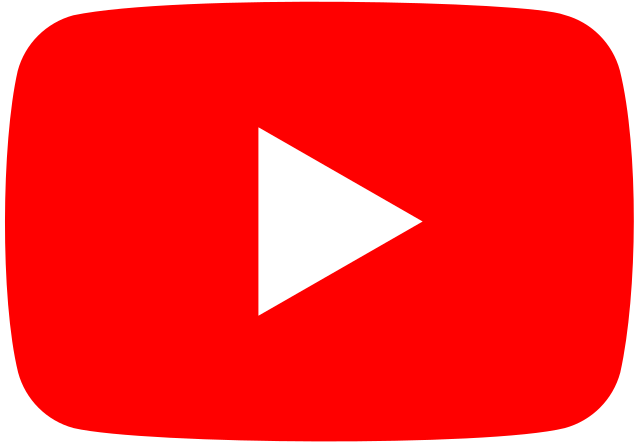 YouTube: https://www.youtube.com/@peakentrepreneurs2892/videos

TikTok: https://www.tiktok.com/@peakentrepreneurs

Instagram: https://www.instagram.com/peak.entrepreneurs/

Facebook: https://www.facebook.com/PeakEntrepreneurs
Gerið ykkur nú klár fyrir námspakka nr. 5 
Markaðssetning dreifbýlis og fjallasvæða – lykilatriði til að laða að viðskiptavini
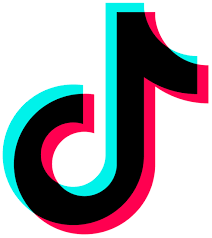 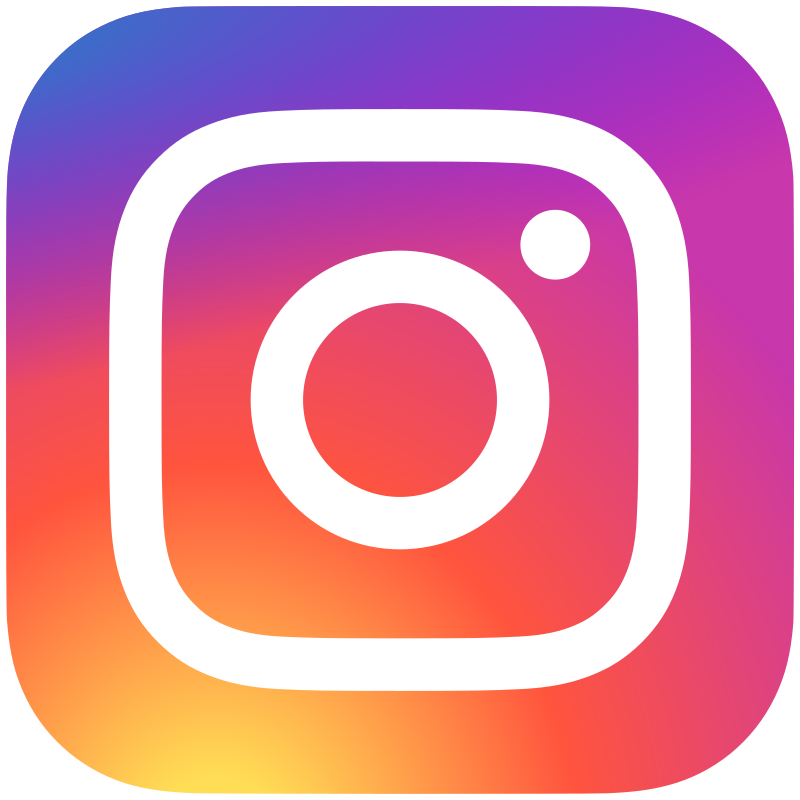 www.peakentrepreneurs.eu